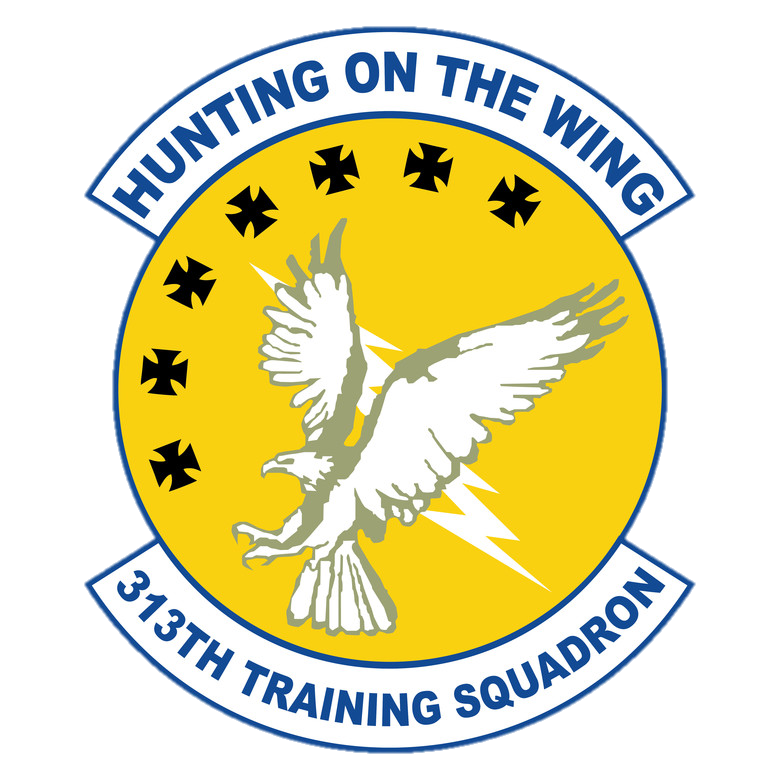 THE RIGHT TRAINING | THE RIGHT TIME | THE RIGHT WAY
TRAINING TOMORROW’S ANALYSTS
The 313 TRS inspires rigorously researched learning experiences which enhance learning transfer and transform Air Force training and evaluation practices for intelligence analysis to create lethal, ready, and agile ISR Airman.
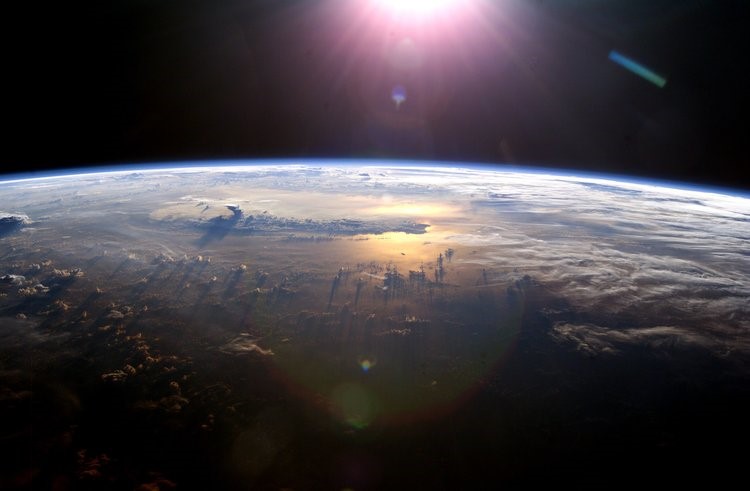 Analysis 200 Program Features
Distance
In-Residence
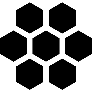 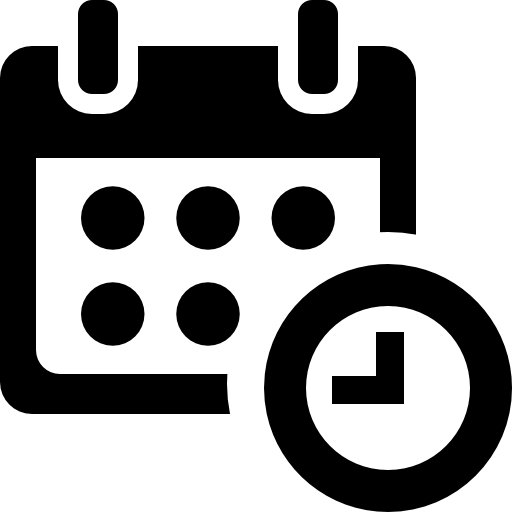 4 Yr
In-Res/MTT
Critical Thinking, Structured Analysis (5d)
Adv’d Critical Thinking (4d)
Analysis Capstone (5d)
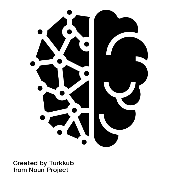 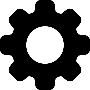 National Sync
Best Modes
Best Methods
Modularized
Just-in-Time
Adv’d Instructors
Analytical Writing Essentials (4d)
The Analysis 200 program is grounded using six Defense Intelligence Agency (DIA) courses, tried and true world-class training validated throughout the intelligence community (IC). The 313th refined these courses by adding tactical and operational examples and scenarios, bridging IC partners’ objectives with USAF training needs.
Each of our courses has been deliberately designed using extensive research in educational psychology. Courses are designed to be memorable experiences which enhance the opportunity for retention of learned material. The chosen delivery mechanisms provide a variety of assessment opportunities which engage with the learner and facilitate the transfer of knowledge and skills straight to student’s jobs.
This program utilizes specialized AETC instructors who have undergone an additional certification program through the DIA. This program is the first of its kind in the active duty Air Force and created the DIA’s only active duty Air Force adjunct instructors.
Each course is facilitated using an instructional mode that is most appropriate to  teach course content and required objectives. Online courses provide ample flexibility in assessment and location while in-person or Mobile Training Teams (MTTs) engage student with classified materials and exercises that are not available by other means.
Modularized training breaks training objectives into subsets which focus on specific topics relevant to a learner’s current needs. Analysis 200 maximizes training transfer by allowing students to choose their own training adventure and take only those courses which focus on their current operational requirements.
Three of six courses in our program are taught virtually. This provides ample opportunity to take courses when they are most convenient for a unit and ops tempo without displacing a member from their units. Furthermore, all six courses aim to engage students at the most appropriate time in their career.
Adv’d Analytical Briefing Workshop (3d)
Communications Capstone (3d)
Community Collaboration (4d)
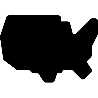 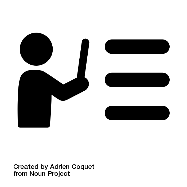 Data Analytics (4d)
Note:
Program timelines are proposed, and only required for those interested in the ICAAP program. Otherwise, all timelines and completion requirements are set by HAF & Functional Managers.
9 yr
PLAN IN ACTION
Throughout FY21, the initial cadre will receive training and certification through DIA. The 313 TRS will conduct course refinement to bridge these Intelligence Community courses with Air Force training needs, and will build two capstone exercises which will test students’ abilities to put learned behaviors into practice. 

The 17 TRG/DIA partnership will host the first Analysis 200 program course in early FY22.
CAO 17 JUNE 2020  1000